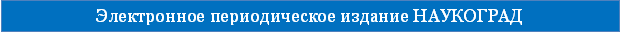 Еcology
Бескопыльная Ольга Владимировнаучитель немецкого и английского языковМуниципальное бюджетное общеобразовательное учреждение средняя общеобразовательная школа № 1 станицы Павловскойст. Павловская Краснодарского края
III Всероссийская научно-методическая конференция
"Педагогическая технология и мастерство учителя"
ноябрь – декабрь 2015 года
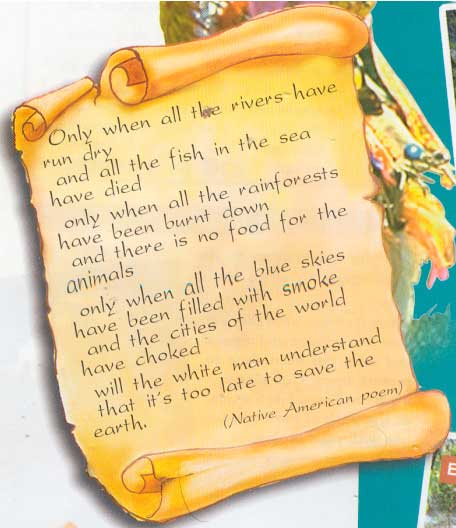 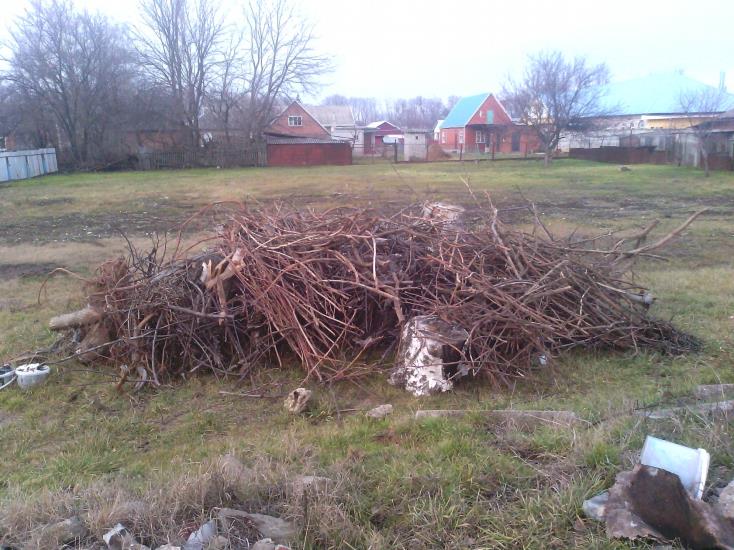 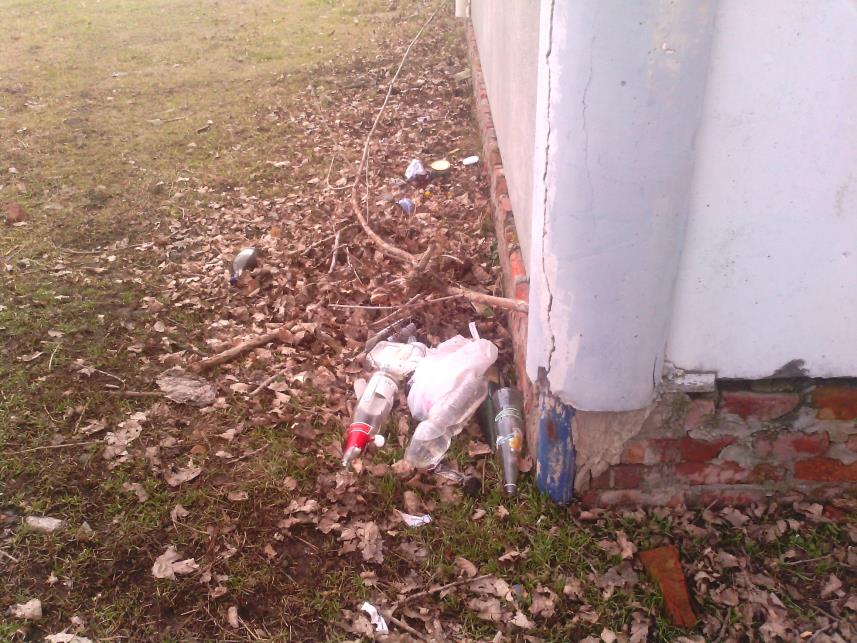 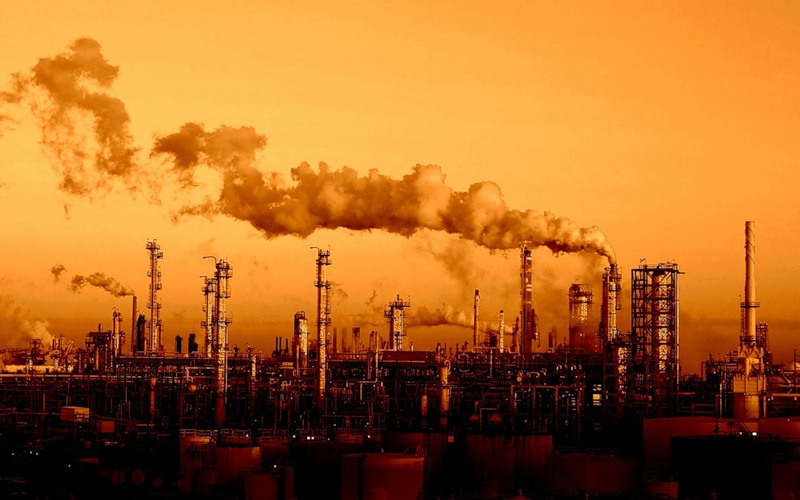 Global warming